The Tenure Review Process
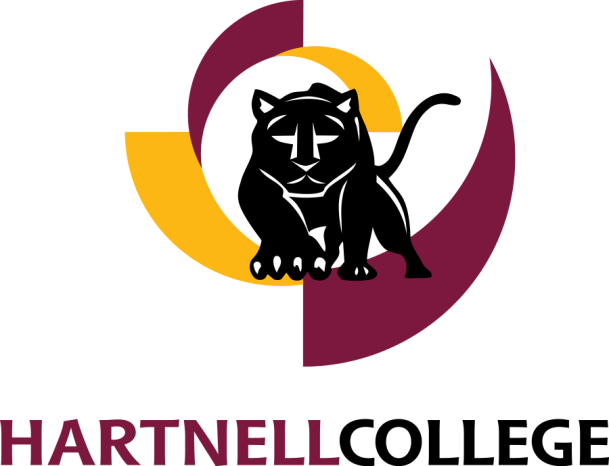 Tenure Review Committee
   Dr. Sonja Lolland (VPAA) 
   Dr. Romero Jalomo (VPSA)
   Lisa Storm (AS President)
   Cheryl O’Donnell (AS Vice president)
Article 14
Governs the evaluation of probationary faculty
Purpose: the principal purpose of the probationary faculty evaluation process, is: 
to improve the educational programs of the District; 
to recognize and acknowledge good performance;
to assure compliance with District policies and procedures;
to enhance satisfactory performance and help probationary faculty members further their own growth;
to identify weak performance and assist employees in achieving needed improvement;
to document unsatisfactory performance, and 
to assist the Governing Board in determining continued employment by the District.
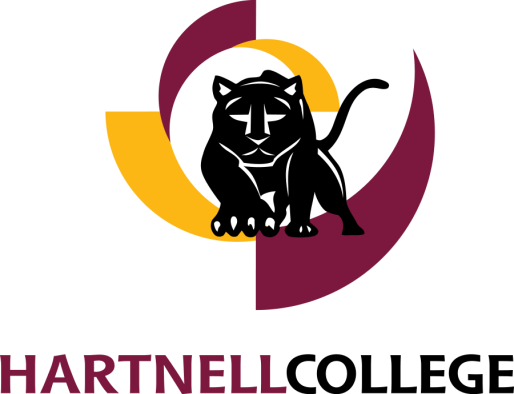 It is a 4 Year Process
Year 1  - The faculty member’s first year contract is based on initial hiring.
Year 2 – The Board of Trustees (BOT) will recommend a 2nd one-year contract based on the recommendation of the Tenure Review Committee and the college President.
Years 3 & 4  - At the end of year two, if all is satisfactory, the faculty member is offered a two-year contract.  The faculty member is evaluated in each of the two years. However, there is no BOT decision in year three. 
Year 4 – the faculty member is either granted tenure, or not offered a new contract.
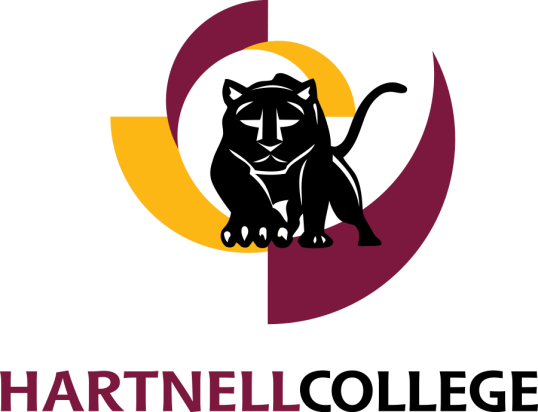 Four Layers to the Decision
Layer one  – 
The evaluatee’s immediate team.  The team can be one or two faculty members of choice, and the evaluatee’s supervisor. 
Layer two  – 
The Tenure Review Committee (VP of Academic Affairs, VP of Student Affairs, Academic Senate President, and Academic VP – or designees).
Layer three  – 
The college President.
Layer four  – 
The Board of Trustees 
(must be made by March 15th).
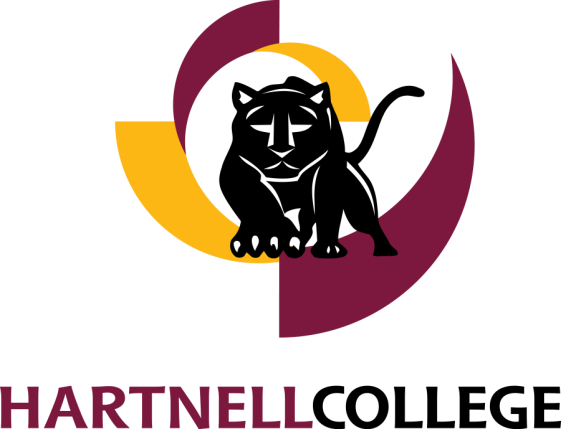 Timeline
Evaluatee’s team named in spring (except in first year);
Early fall semester – evaluation team meets with evaluatee;
Criteria of evaluation discussed, site visits scheduled;
October 15th 
reports by evaluatee submitted;
November 15th  
work site observations/student appraisals complete;
December 10th   
post-evaluation conference complete;
March 15th   
BOT decision is made.
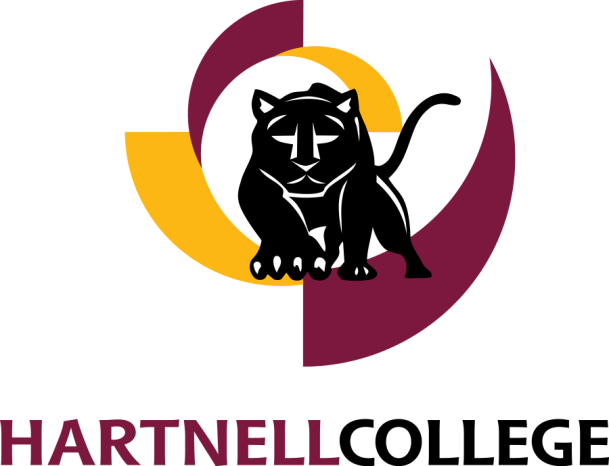 The Evaluation Team
The appropriate administrator;
One or two faculty peer members, chosen by the evaluatee and approved by the Academic Senate;  
Generally kept all four years, but can be changed “for good cause;”
One peer should be from the discipline or closely related discipline;  
The Academic Senate may provide guidance if the evaluatee desires.
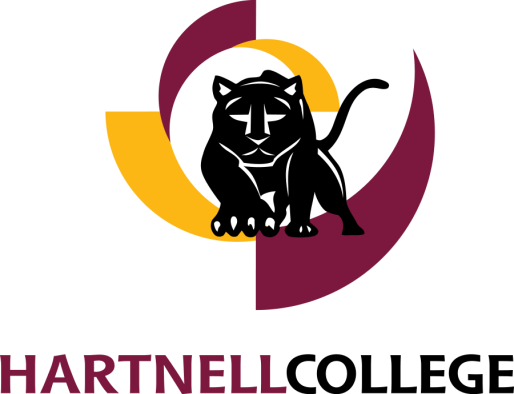 Evaluation Forms
Links to work site observation reports and student appraisals are found here.
Distance Education looks at one learning unit. 
Required Reports:
Faculty Professional Growth Report
College Related Activities Report
Self Appraisal
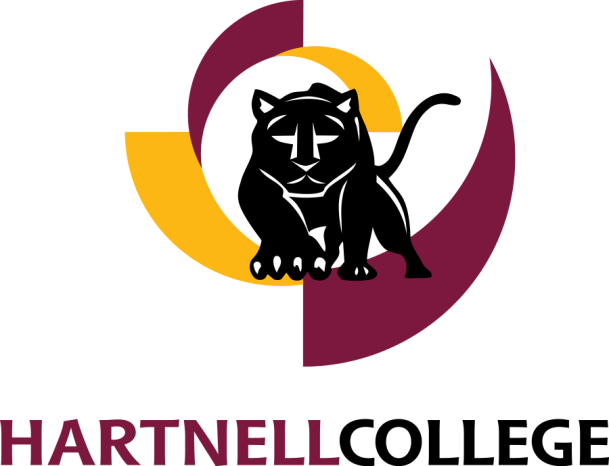 Assessment Criteria
Core duties:
teaching;
student advising and assistance;
accurate and timely record-keeping and submission of reports;
collegial collaboration in meetings and activities;
collegial collaboration in college-wide activities;
development and assessment of student learning and program level outcomes.
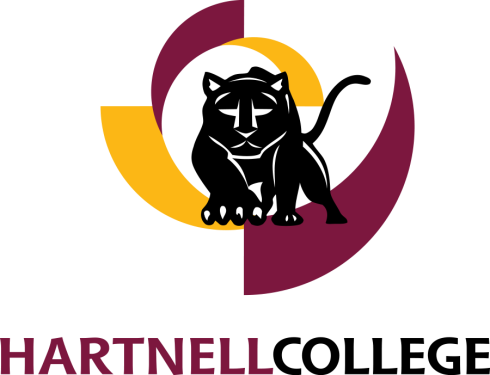 Assessment Criteria II
Professional Competence:
worksite observations are conducted to assess the professional competence of faculty members in all instructional and non-instructional settings; 
those competencies are listed in the worksite observation evaluation forms (see appendices, section C); 
written for particular roles, e.g., instructor (face-to-face and online), counselor, librarian, instructional specialist, coach, and athletic trainer.
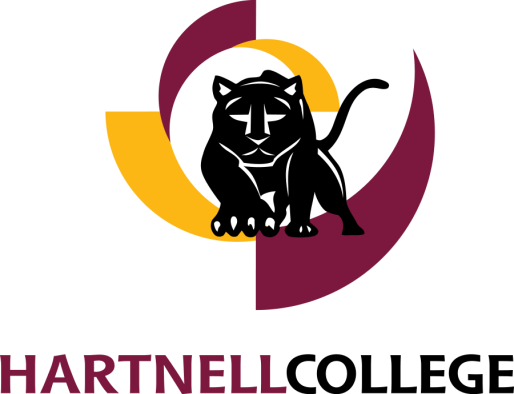 Assessment Criteria III
Professional Conduct:
willingness to assist students;
meets obligations from state mandates and District policies; 
acknowledges and defends free inquiry;
works cooperatively and professionally with others;
shows consideration for constructive feedback;
evidences a willingness to investigate new ideas, methods, and techniques;
avails self to opportunities for professional growth;
demonstrates personal integrity and ethics of the profession.
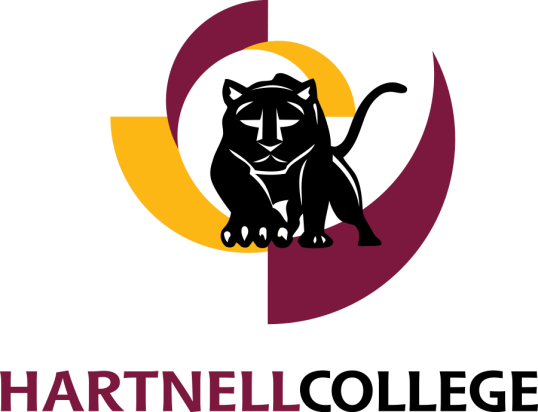 Assessment Criteria IV
Professional Growth:
the comprehensive evaluation will also provide an opportunity for the evaluatee to:
demonstrate his or her commitment to growing professionally, 
to improving teaching, 
to increasing proficiency in the discipline, and 
to being better prepared to support students and enhance their success. 
Examples of the activities that constitute professional growth are listed on the professional growth report form (see appendices, section C).
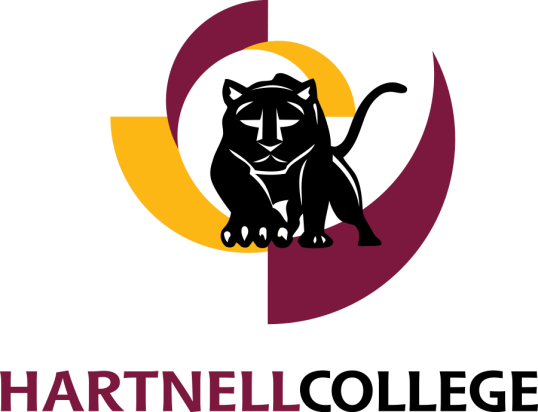 Assessment Criteria V
COLLEGE RELATED ACTIVITIES: looks at service to the college, the District, and its students outside of assigned instructional duties:
service on department and college committees; 
service on Academic Senate committees;
service on participatory governance councils and committees;
participation in recruiting and outreach activities;
participation on articulation committees;
coordination, advisement, and supervision of Hartnell student organizations or student activities; 
participation in organized student success efforts. 
participation in community service or community projects that positively reflect on the district;
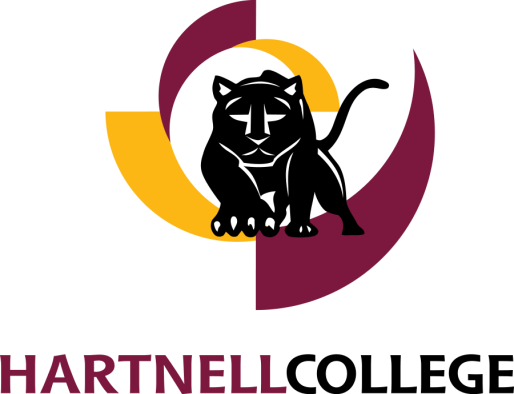 Assessment Criteria VI
Professional Goals: 
the comprehensive evaluation will also include an opportunity for the evaluatee to develop and assess one to three professional goals each evaluation cycle that will enhance the probationary faculty member’s ability to serve students and the campus-wide community.
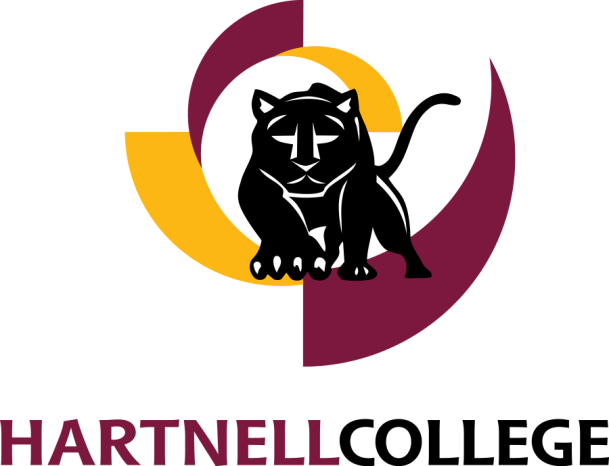 INSTRUCTIONAL MATERIALS
Every syllabus for EVERY course taught during the evaluation semester should be provided.  
Syllabi should include the following:
Course content and objectives from the course outline of record
Student Learning Outcomes 
Clear grading criteria 
Reference relevant college policies (safety, drop dates, etc).
Non-teaching roles – use materials that you have generated to perform your job.
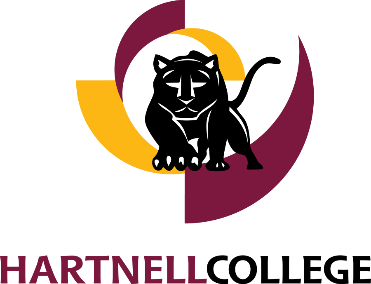 Instructional Materials
Provide samples of:
study guides
 homework assignments
 quizzes
examinations for all classes 
only course materials that you developed  
you may use items from your textbook publisher, but do not submit them as an example of your own work
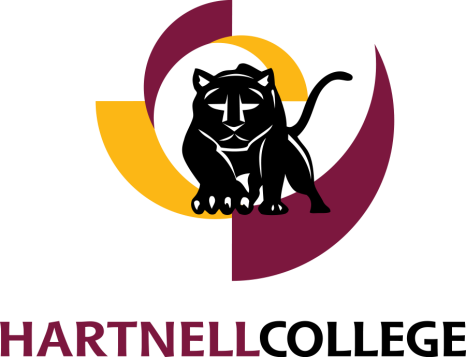 Self Appraisal
Set 1-3 goals: 
make the goals SMART – 
Specific 
Measurable 
Action oriented 
Realistic  
Time frame 
always one year until you are tenured, then it is every three.
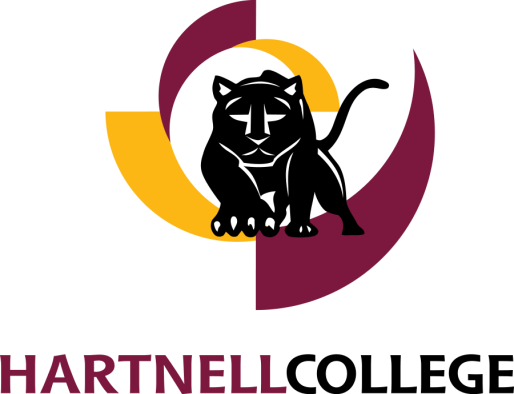 [Speaker Notes: Another example: Maybe you do not write test questions well, your students comment on that in the eval – that your tests are not fair. 
So you write as goals. To attend a test writing workshop and have a peer meet with you and review your exams.  The second goal is that the evaluations will show that students rate your tests as fair. (You can measure Spring with informal or formal evaluations.)]
Out With The Old, In With The New
The Tenure Review process is being streamlined and organized for efficiency!
Reports have been created to allow for clear and consistent input of information 
The requirement of binders is being phased out
Timelines and expectations are being presented in a clear and concise manner for each member of the evaluation team
Three Reports
Suggested Order of Completion

Professional Growth Report

College Related Activities Report

Self-Appraisal Report

Avoid Redundancy
[Speaker Notes: Avoid redundancy]
Faculty Professional Growth Report
College Related Activities Report
Self-Appraisal Report
Quick Reference Guides
Requirements
1st Year Faculty
Going digital is required
2nd, 3rd, and 4th Year Faculty
Creating a binder is your choice!

Regardless of year in the process, submission of digital reports and materials will be required.
Everyone will receive a USB drive!
USB drive will be turned in by all.
Moving Forward - Your New Binder
Questions?
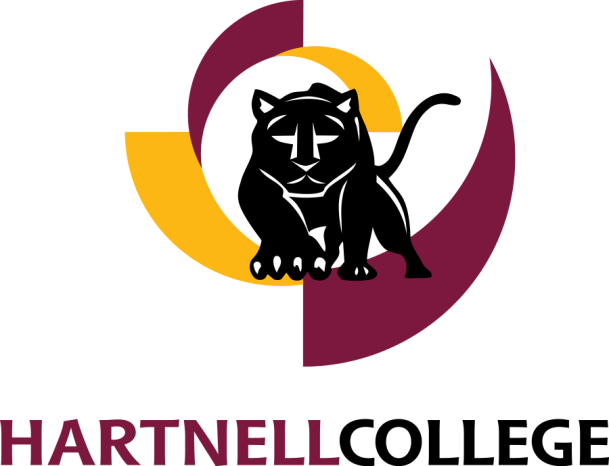 We Are Here To Help!
Lisa Storm, Academic Senate President
lstorm@hartnell.edu

Cheryl O’Donnell, Academic Senate First VP
codonnell@hartnell.edu

Nancy Schur-Beymer, Academic Senate Secretary
nschur@hartnell.edu
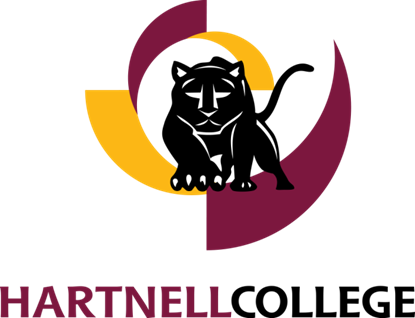